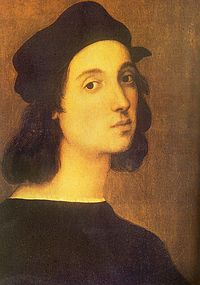 Рафаель  санті(1483-1520)
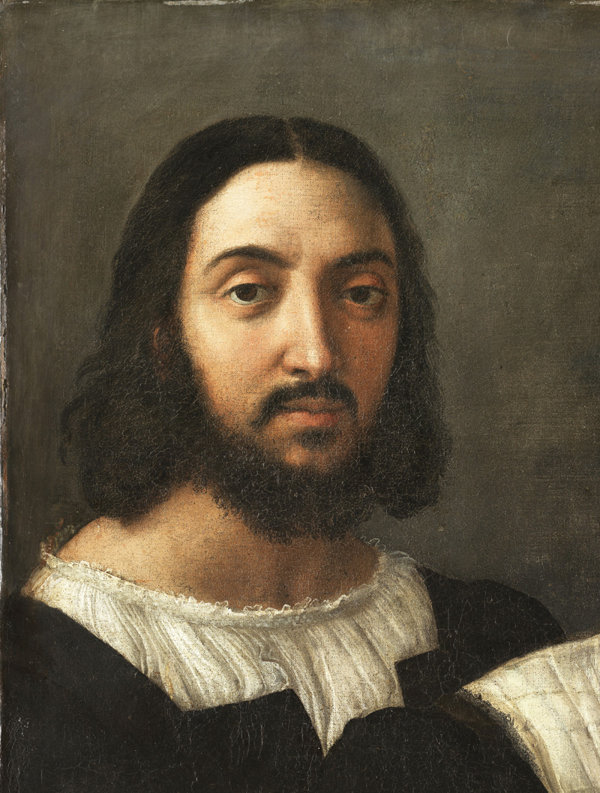 РАФАЕЛЬ САНТІ(1483-1520)
Крім усього доброго, що він зробив для мистецтва, він своїм життям повчав нас, як треба поводитися з людьми великими, звичайними і найменшими.
Вазарі
Рафаель Санті (автопортрет) 1506 р.
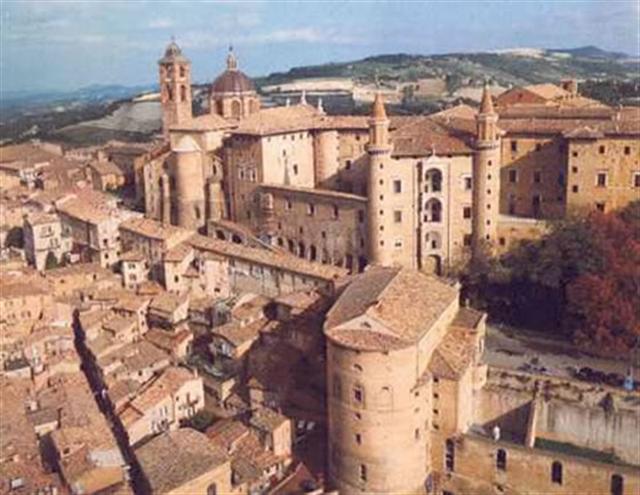 місто Урбіно
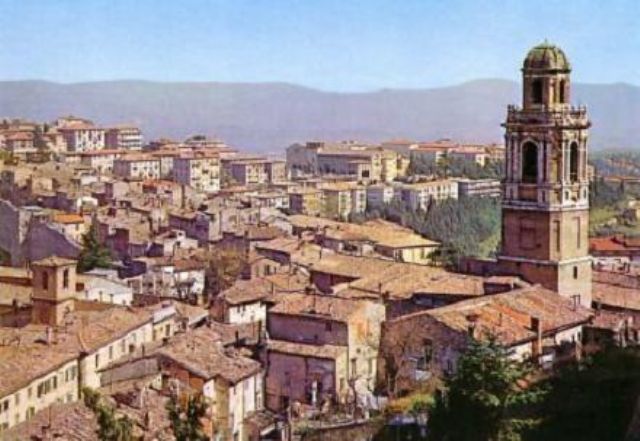 місто Перуджі
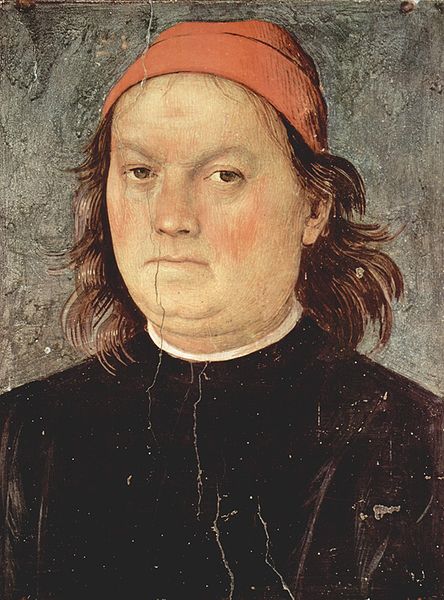 П*єтро Перуджино
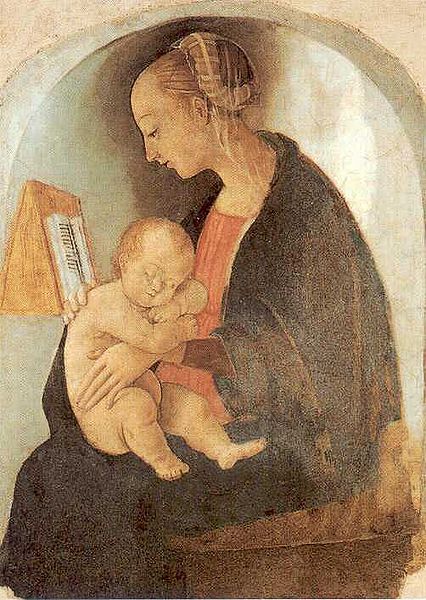 Мадонна з дитям (1498). Один із найперших  творів май стра. Цю фреску  Рафаель виконав у 15-річному віці
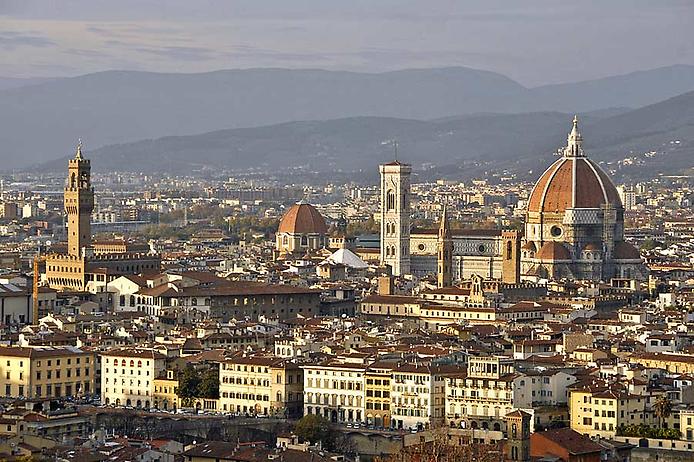 місто Флоренція
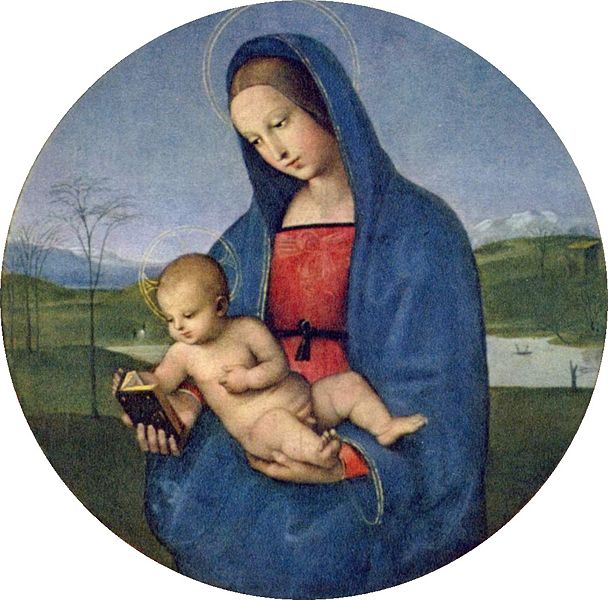 Мадонна Конестабіле, 1504. Ермітаж. Санкт-Петербург
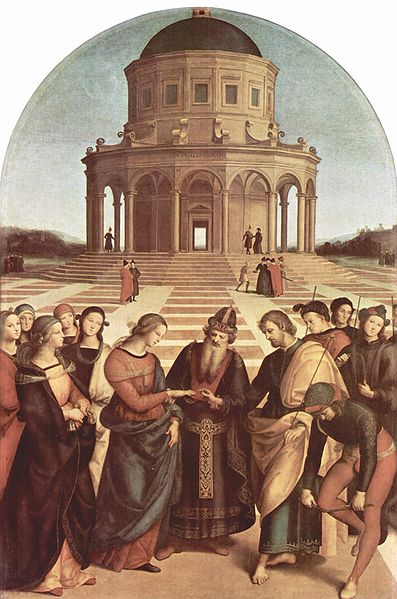 Заручення Діви Марії. 1504. Пінакотека,Брера.Мілан
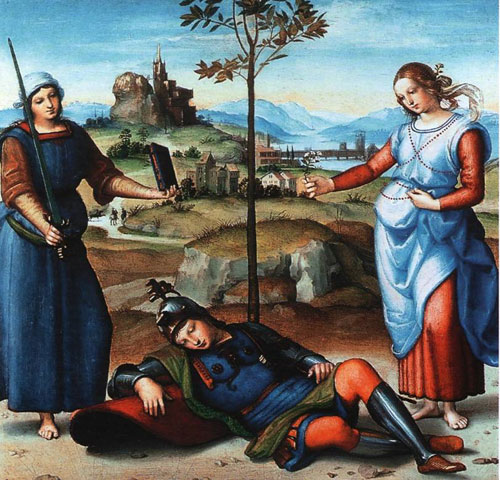 «Сон лицаря» (Лицар на перетині шляхів), Національна галерея (Лондон)
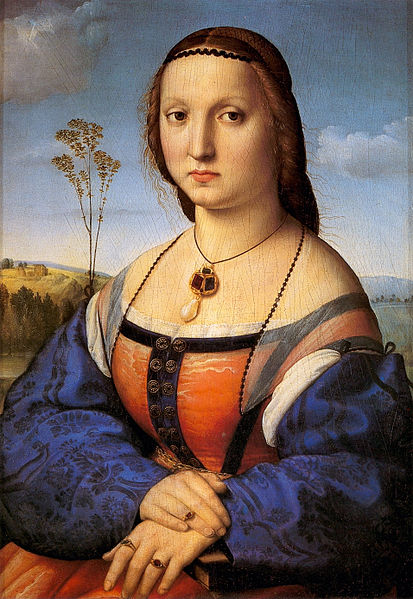 Портрет Маддалени Доні. 1506. Галерея Палатіна. Флоренція
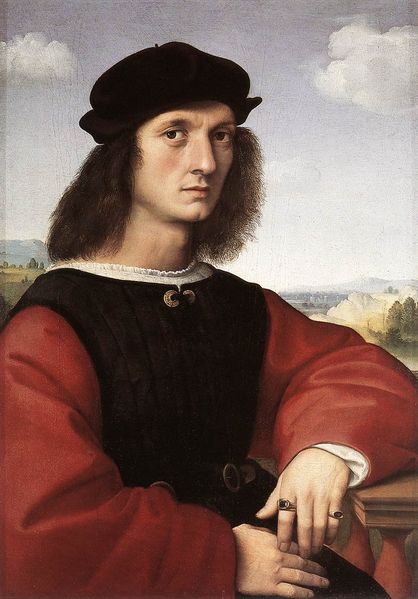 Портрет Анджело Доні. 1506. Галерея Палатина.Флоренція
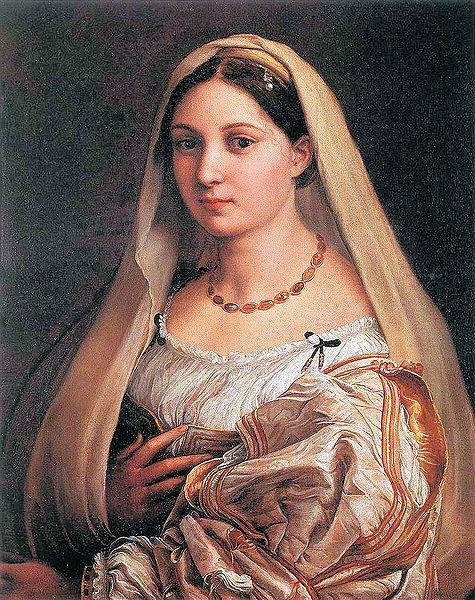 Донна Велата, сеньора під покривалом, Палаццо Пітті, Флоренція
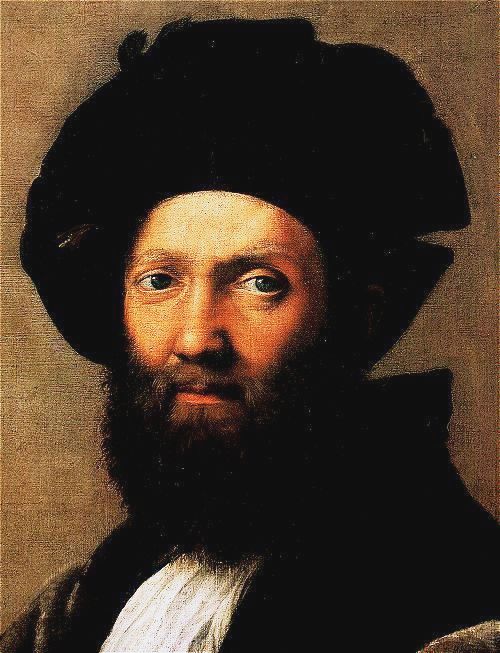 Портрет Балтазара Кастильоне. 1514-1515. Лувр, Париж
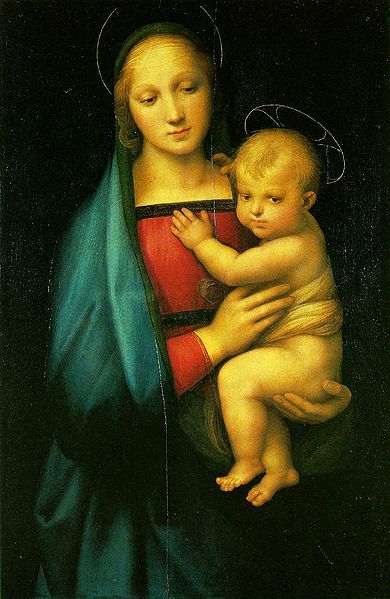 Маленька Мадонна,Палаццо Пітті, Флоренція
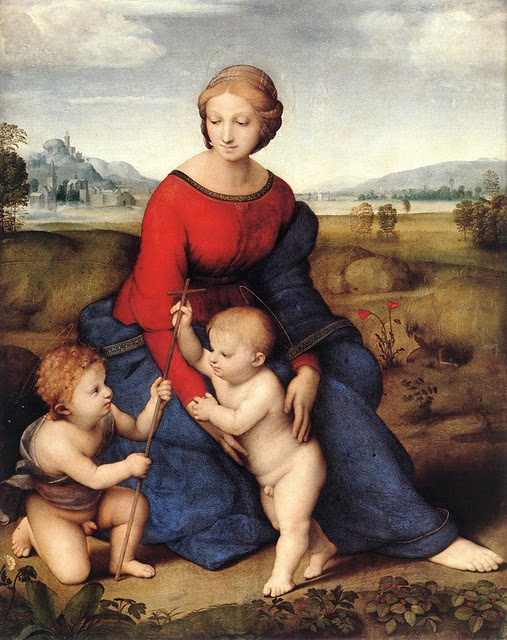 Мадонна на луці. 1505.Музей історії мистецтв,Відень
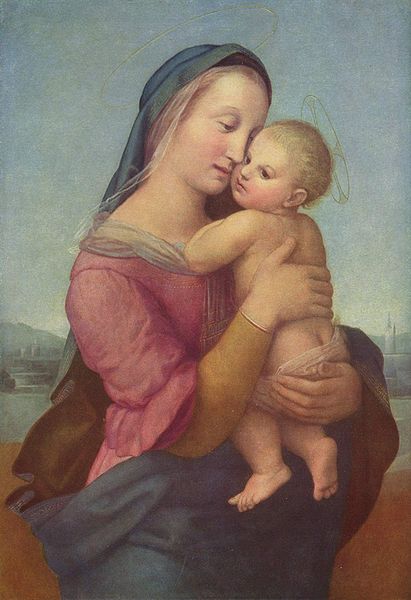 Мадонна Темпі. 1507.Стара Пінакотека, Мюнхен
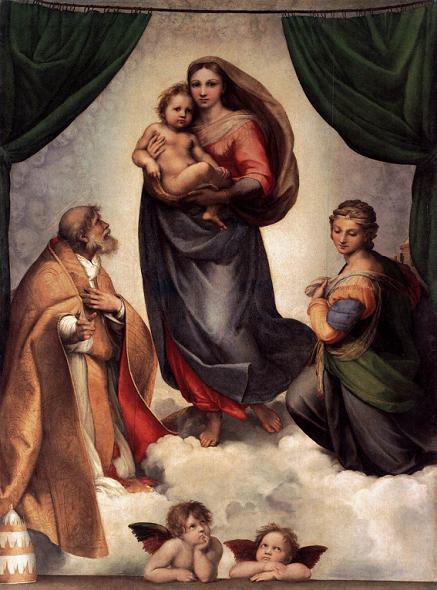 Сікстинська Мадонна (1515). Дрезденська картинна галерея. Дрезден
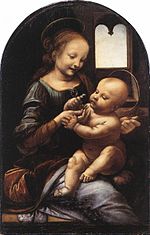 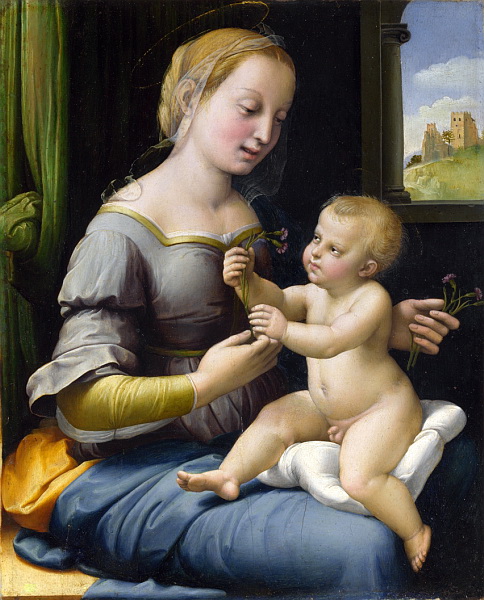 Мадонна з гвоздиками. 1509-1512. Національна галерея, Лондон
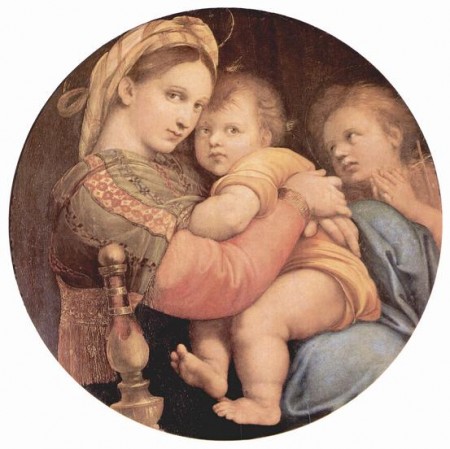 Рафаель «Мадонна делла Седіа,  або  Мадонна в кріслі» 1514 Палаццо Пітті, Флоренція
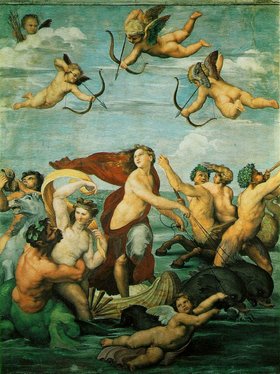 Тріумф  Галатеї
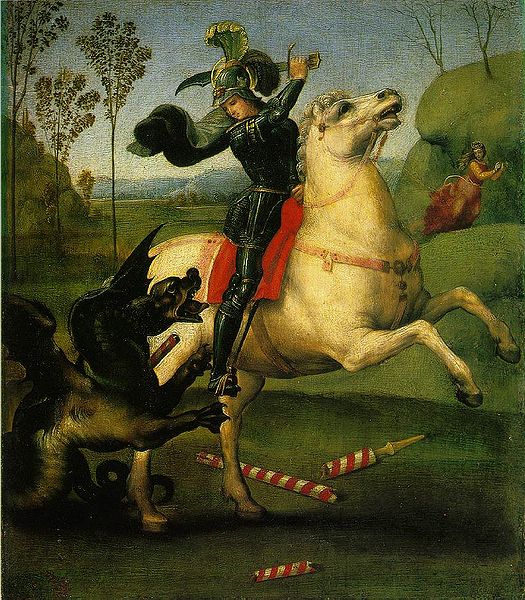 Св. Георгій перемагає дракона. Бл. 1505. Лувр.Париж
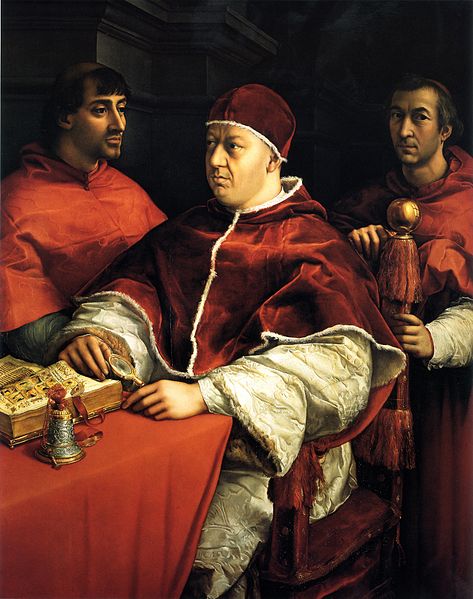 Портрет Папи Лева Х в оточенні двох кардиналів. 1517.Флоренція
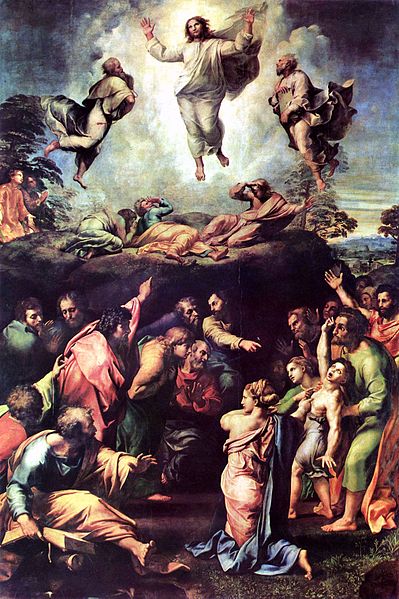 Преображення. 1519-1520. Пінакотека ,Ватикан
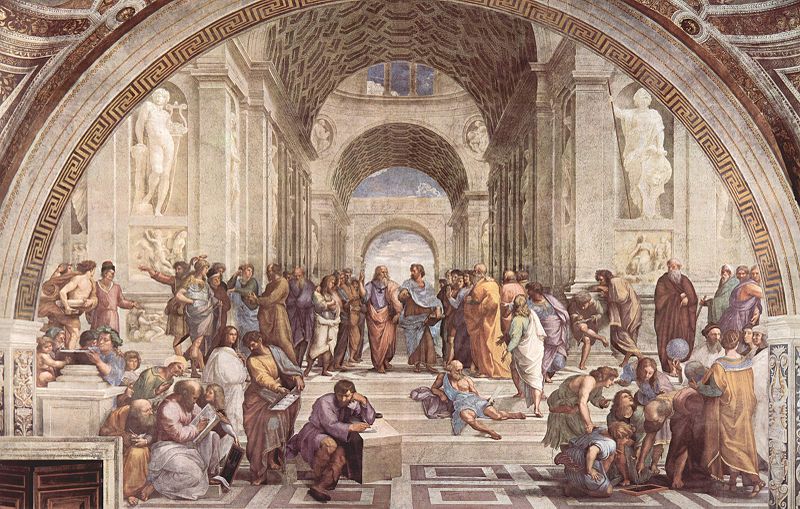 Фреска «Афінська школа»
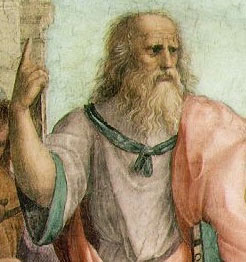 Платон
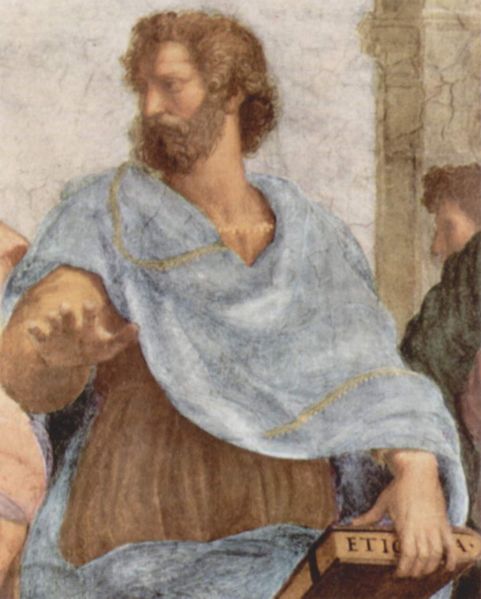 Аристотель
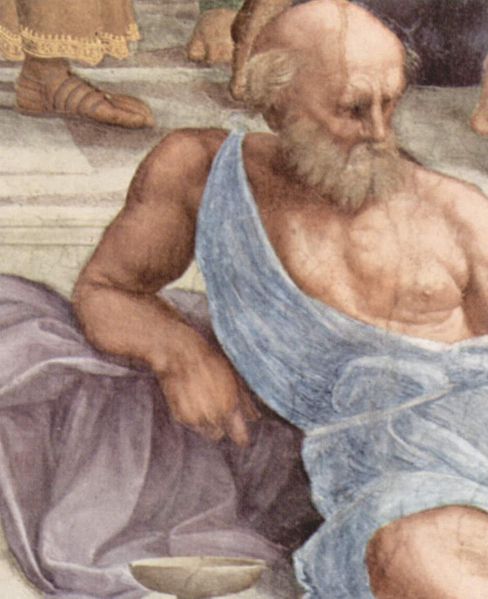 Діоген
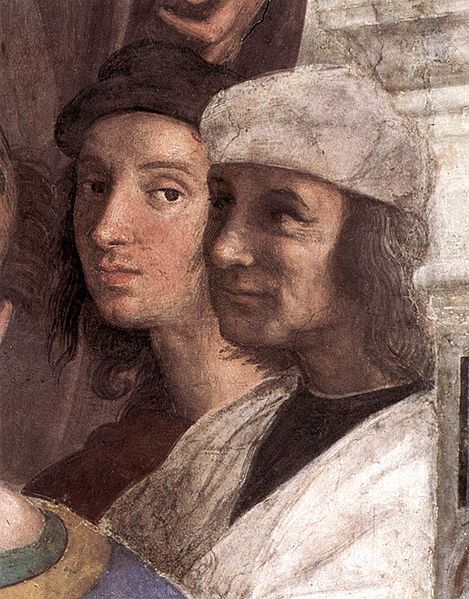 Автопортрет (збоку у білому береті художник Содома або котрийсь із вчителів Рафаеля —Тімотео Віті чи П'єтро Перуджино
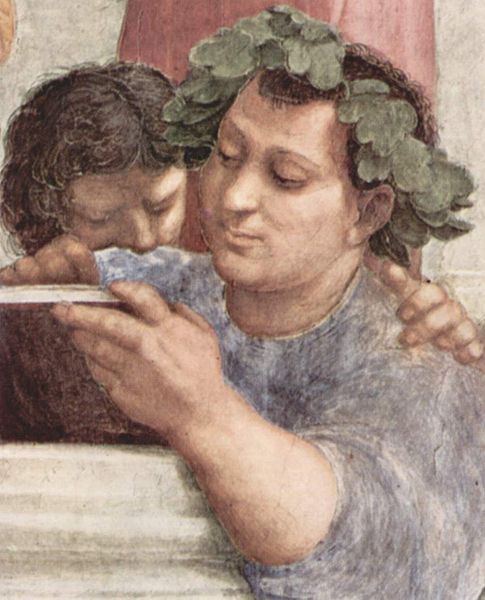 Епікур
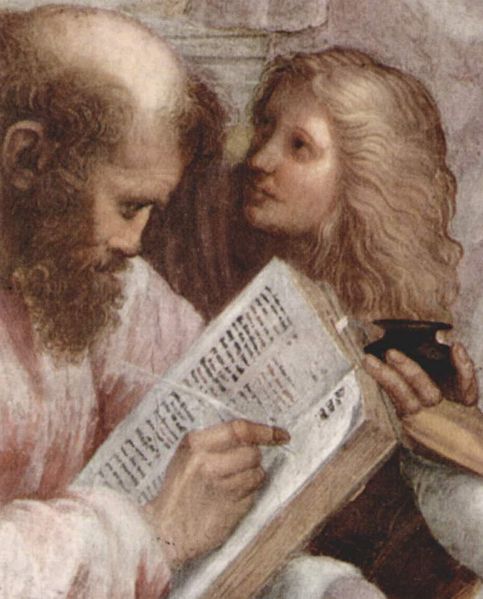 Піфагор
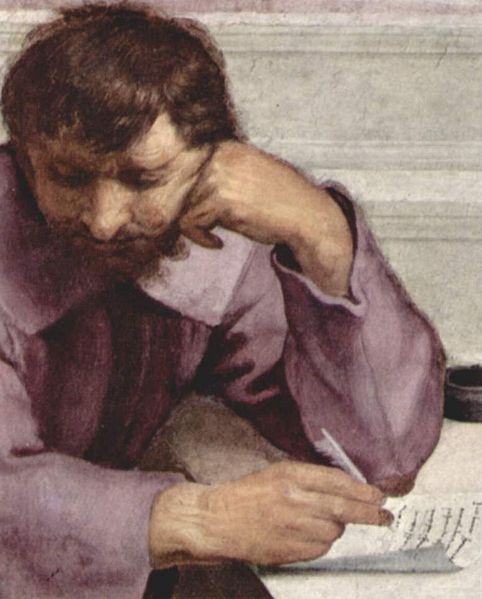 Геракліт
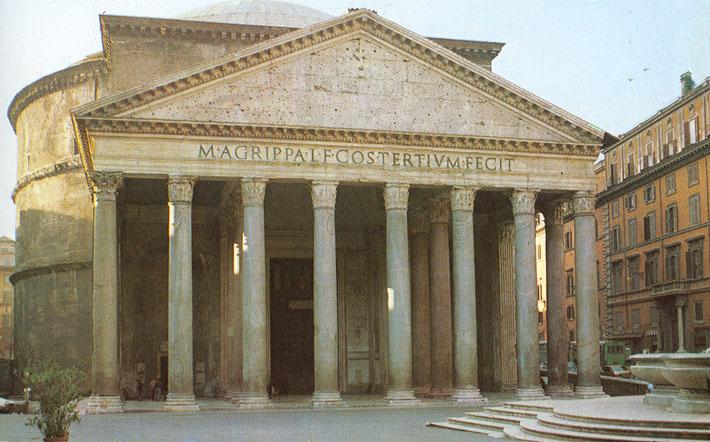 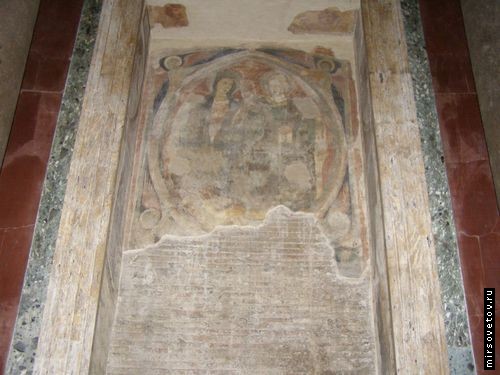 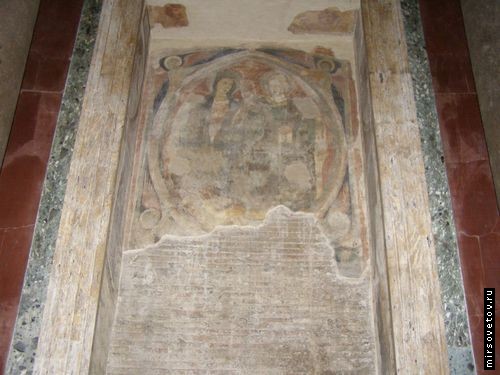